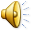 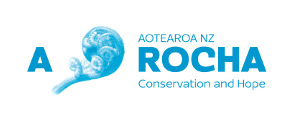 1
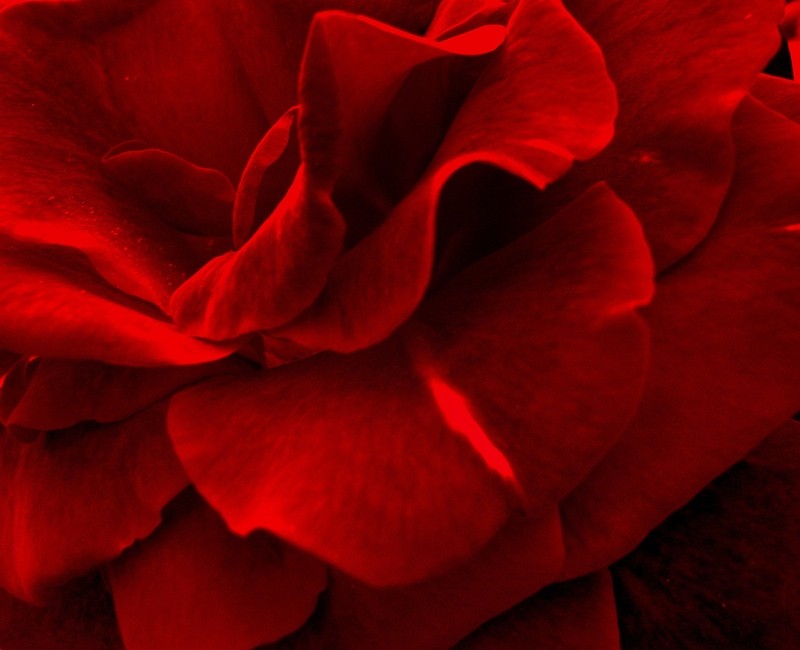 Welcome to the
PLANETCARERS
Seminar
2
Today we will consider why 
Christians should be involved in environmental stewardship
3
God saw everything that he had made, and indeed, it was very good.
Genesis 1:31 NRSV
4
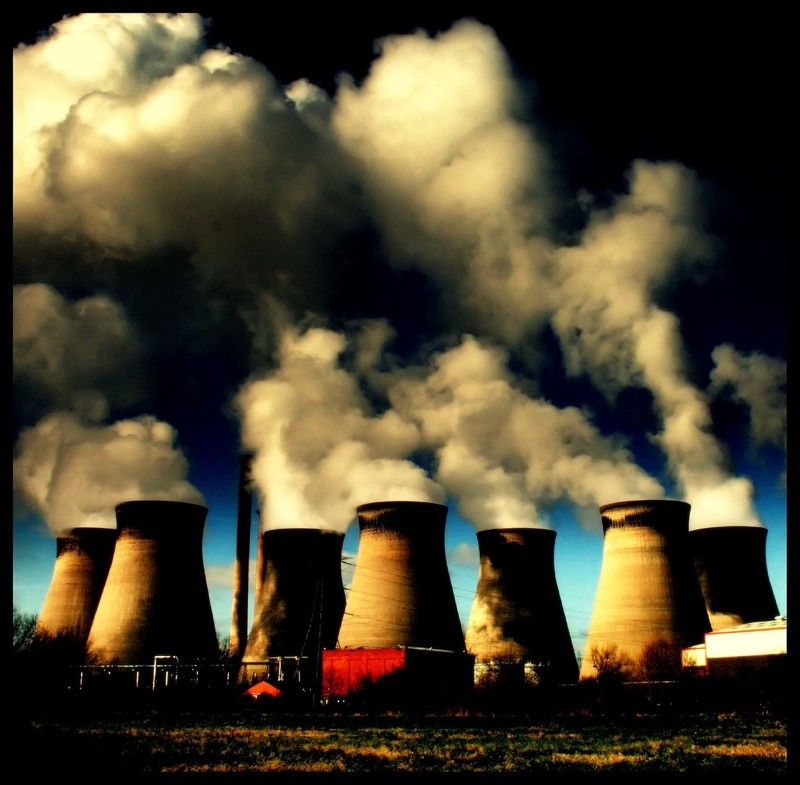 The Lord took the man and put him in the Garden of Eden to work it and take care of it.
Genesis 2:15 TNIV
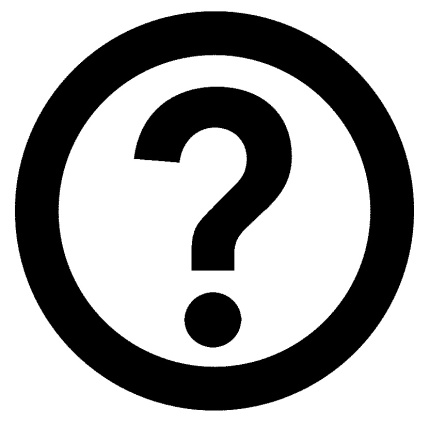 5
I looked at the earth, and it was empty and formless.    I looked at the heavens, and there was no light.I looked at the mountains and hills,    and they trembled and shook.I looked, and all the people were gone.    All the birds of the sky had flown away.I looked, and the fertile fields had become a wilderness.
Jeremiah 4:22-26 NLT
6
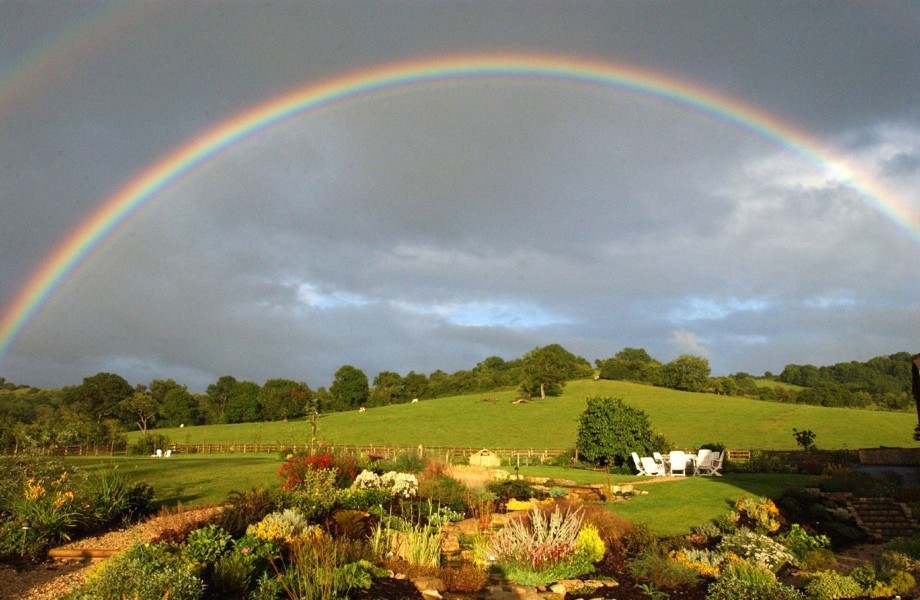 “Never again will the floodwaters destroy all life. 
When I see the rainbow in the clouds I will remember the eternal covenant between God and every living creature on earth...”
Genesis 9:15-17 NLT
7
In this seminar we will 
address some timely topics…
8
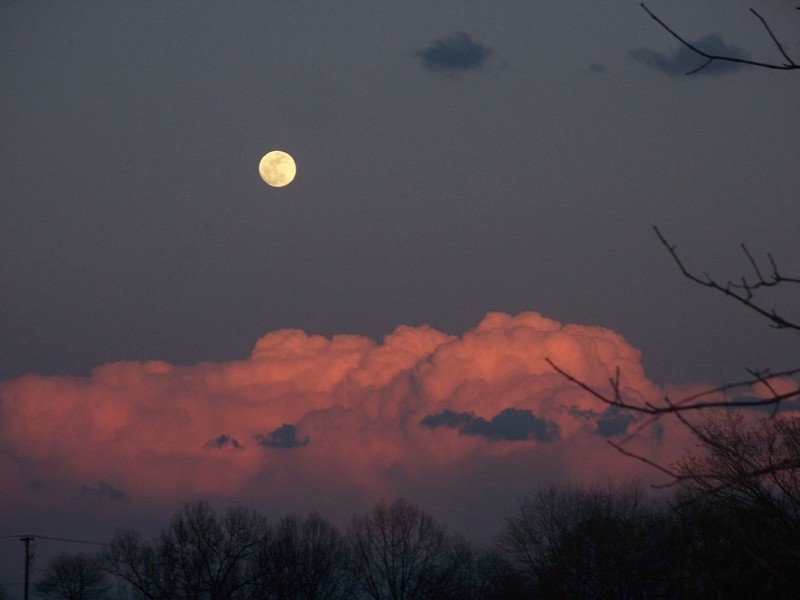 Module 1: A Perfect Storm
The Reality of the Ecological Crisis
9
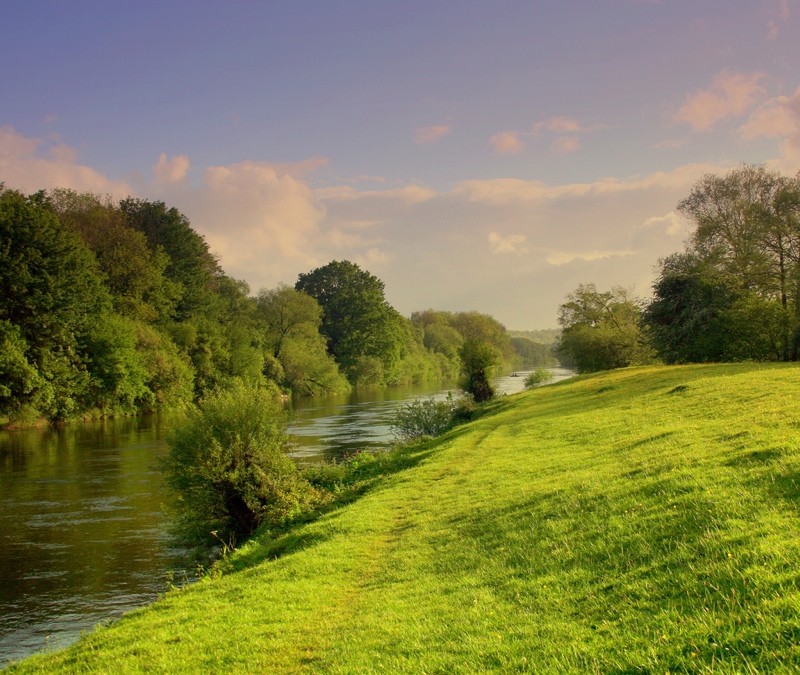 Module 2: Imperatives and Insights
The Biblical Mandate 
for Creation Care
10
Module 3: An Inconvenient Truth
Occasional Objections 
and Everyday Excuses
11
Module 4: Twin Transformations
Creation Care as a Matter of Morality and a Means of Mission
12
Module 5: For Such A Time As This
Translating Theory into Practice
13
WARNING:
This seminar could change your life!
14
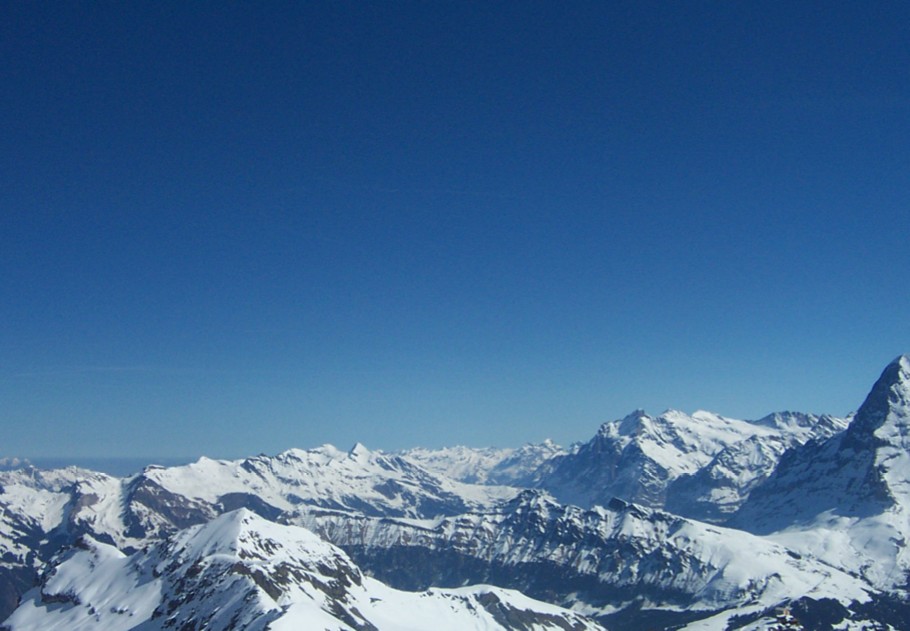 Are you ready to begin?

Please turn to the Module 1 page 
in your seminar folder
15